SEMANA DE EXTENSÃO DO CENTRO UNIVERSITÁRIO TIRADENTES – UNIT/PE (SEMEX) 2023)
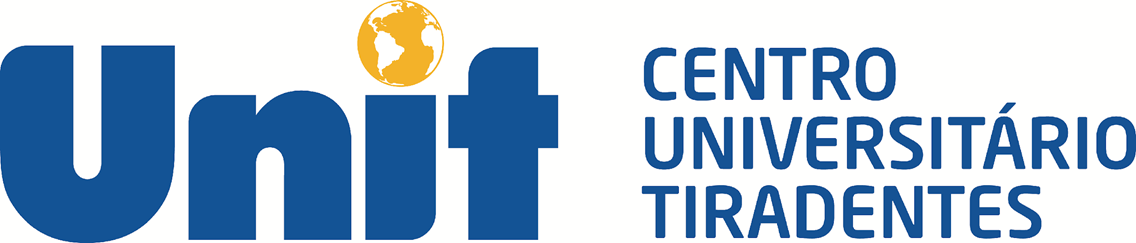 TÍTULO COM LETRAS TIPO ARIAL, EM MAIÚSCULAS, TAMANHO 20, EM NEGRITO
Todos os autore aqui em letras tipo ARIAL, tamanho 10, sem negrito. Nome do Autor A; Nome do Autor B; Nome do Autor C; Nome do Autor D; Nome do Autor E; Nome do Autor F (sempre usar o último sobrenome em maiúsculas, separado por vírgulas e abreviatura dos prenomes. Por exemplo, se seu nome for Cristiane Maria Correia da Silva, usar o seguinte modelo: SILVA, C.M.C. da.
Introdução:
Na introdução, deve-se apresentar, de modo sintético: a finalidade e os objetivos do trabalho a partir de uma visão geral do tema abordado. O ponto de vista sob o qual o assunto foi abordado e as justificativas que levaram à escolha do tema; o problema identificado e o que espera alcançar.

Objetivos de Desenvolvimento Sustentável:
Elencar quais ODS o projeto responde e como se articula para a solução das metas.

Referencial Teórico: 
Revisão de literatura com vistas a contextualizar e fundamentar o tema, o problema/demanda do projeto e os objetivos a serem trabalhados. Deve ser utilizada uma sequência informativa (clareza e relevância) e uma sequência argumentativa. Utilizar a NBR 10520 (2023) para as citações. Quando houver ilustrações (quadros, figuras, fotos, etc) estas devem ter uma numeração sequencial. O título e a fonte de ilustrações (quando houver) devem ter um número em algarismo arábico, sequencial, inscrito na parte superior à esquerda da página, precedida do termo Tabela. As tabelas (quando houver) devem conter um título por extenso, inscrito no seu topo, para indicar a natureza e abrangência do seu conteúdo.
Metodologia:
Sequência descritiva das escolhas metodológicas. Nesta seção, o aluno precisa definir o tipo de projeto e os procedimentos (análise, instrumentos de coleta de dados e classificação de dados).
Resultados:
Identificar os resultados alcançados, iniciar uma discussão e indicar caminhos para continuidades dos trabalhos.










Referências:
BIASE, A.P.E. Incidência de ideação suicida descritas por mães atípicas com filhos matriculados em rede pública de ensino da cidade de Sinop - MT. 2023. 53f. Trabalho de Conclusão de Curso. Departamento de Psicologia. Centro Universitário Fasipe - UNIFASIPE, 2023.
SILVA. A. B. B. Mundo Singular - Entenda o Autismo, Rio de Janeiro. ED. Fontanar, 2012
Inserir tabela, foto, gráfico
Av. Mascarenhas de Moraes, 3905. Imbiribeira. - copex@pe.unit.br